Chapter 12Real EconometricsSecond EditionMichael A. Bailey
Michael A. Bailey, Real Econometrics 2e                                    © 2017, 2020 Oxford University Press
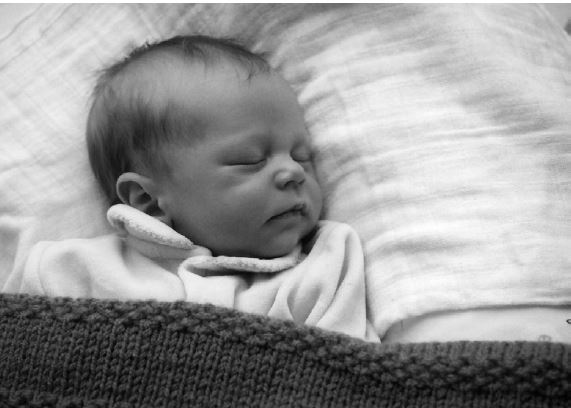 Michael A. Bailey, Real Econometrics 2e                                    © 2017, 2020 Oxford University Press
Case Study Photos
Chapter 12
Michael A. Bailey, Real Econometrics 2e                                    © 2017, 2020 Oxford University Press
Case Study 1
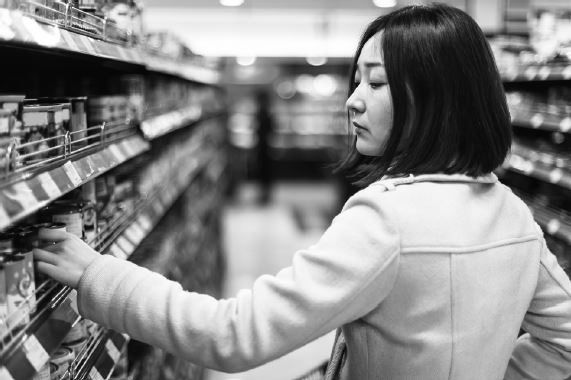 Michael A. Bailey, Real Econometrics 2e                                    © 2017, 2020 Oxford University Press
Case Study 2
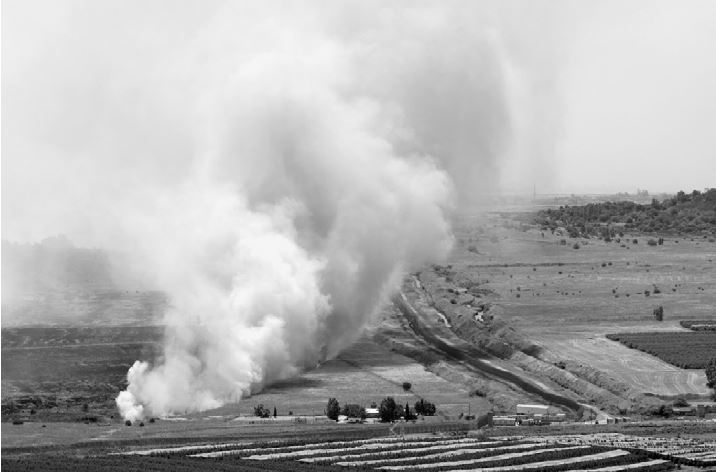 Michael A. Bailey, Real Econometrics 2e                                    © 2017, 2020 Oxford University Press
Figures
Chapter 12
Michael A. Bailey, Real Econometrics 2e                                    © 2017, 2020 Oxford University Press
Figure 12.1
Michael A. Bailey, Real Econometrics 2e                                    © 2017, 2020 Oxford University Press
Figure 12.2
Michael A. Bailey, Real Econometrics 2e                                    © 2017, 2020 Oxford University Press
Figure 12.3
Michael A. Bailey, Real Econometrics 2e                                    © 2017, 2020 Oxford University Press
Figure 12.4
Michael A. Bailey, Real Econometrics 2e                                    © 2017, 2020 Oxford University Press
Figure 12.5
Michael A. Bailey, Real Econometrics 2e                                    © 2017, 2020 Oxford University Press
Figure 12.6
Michael A. Bailey, Real Econometrics 2e                                    © 2017, 2020 Oxford University Press
Figure 12.7
Michael A. Bailey, Real Econometrics 2e                                    © 2017, 2020 Oxford University Press
Figure 12.8
Michael A. Bailey, Real Econometrics 2e                                    © 2017, 2020 Oxford University Press
Figure 12.9
Michael A. Bailey, Real Econometrics 2e                                    © 2017, 2020 Oxford University Press
Figure 12.10
Michael A. Bailey, Real Econometrics 2e                                    © 2017, 2020 Oxford University Press
Tables
Chapter 12
Michael A. Bailey, Real Econometrics 2e                                    © 2017, 2020 Oxford University Press
Table 12.1
Michael A. Bailey, Real Econometrics 2e                                    © 2017, 2020 Oxford University Press
Table 12.2
Michael A. Bailey, Real Econometrics 2e                                    © 2017, 2020 Oxford University Press
Table 12.3
Michael A. Bailey, Real Econometrics 2e                                    © 2017, 2020 Oxford University Press
Table 12.4
Michael A. Bailey, Real Econometrics 2e                                    © 2017, 2020 Oxford University Press
Table 12.5
Michael A. Bailey, Real Econometrics 2e                                    © 2017, 2020 Oxford University Press
Table 12.6
Michael A. Bailey, Real Econometrics 2e                                    © 2017, 2020 Oxford University Press
Table 12.7
Michael A. Bailey, Real Econometrics 2e                                    © 2017, 2020 Oxford University Press
Table 12.8
Michael A. Bailey, Real Econometrics 2e                                    © 2017, 2020 Oxford University Press
Table 12.9
Michael A. Bailey, Real Econometrics 2e                                    © 2017, 2020 Oxford University Press
Table 12.10
Michael A. Bailey, Real Econometrics 2e                                    © 2017, 2020 Oxford University Press
Table 12.11
Michael A. Bailey, Real Econometrics 2e                                    © 2017, 2020 Oxford University Press